PASTANIN PAYLAŞILMASI
(GELİR DAĞILIMI)
GELİR DAĞILIMI
Bir ülkede belirli bir dönemde yaratılan milli gelirin o ülkedeki kişiler  ya da üretim faktörleri arasında dağılımına gelir dağılımı denir.
Gelir Dağılımı
Gelir dağılımı ile ilgili yaklaşımlar 3 ana
grupta ele alınmaktadır:
•Üretim faktörleri arası gelir dağılımı
•Kişisel gelir dağılımı
••Bölgesel gelir dağılımı
GELİR DAĞILIMI
Üretim faktörleri arası gelir dağılımı
Emek			Ücret
Sermaye		Faiz
Girişim		Kar
Toprak 		Rant
GELİR DAĞILIMI
Kişisel Dağılım
Milli gelirin o ülkedeki kişiler arasındaki dağılımını konu alır
LORENZ EĞRİSİ
Gelir dağılımı çalışmalarında yaygın olarak kullanılan Lorenz eğrisi gelir dağılımındaki eşitsizliğin grafiksel olarak gösterilme yollarından biridir.
LORENZ EĞRİLERİ
100
Gelirin Yüzdesi
Mutlak Eşitlik Doğrusu
100
Nüfusun yüzdesi
GİNİ KATSAYISI:
Lorenz eğrisi gösteriminden elde edilen Gini Katsayısı, eşitsizlik düzeyini tek bir sayıyla ifade ederek çeşitli gelir dağılımlarının karşılanmasını sağlar.
Gini Katsayısı
A		0 ile 1 arasında
	A+B

Bir ülkedeki eşitsizliğin yıllar boyu değişimini izleyebilmek için eşitsizliği bir katsayı ile ifade edilmesi uygun olacaktır.

Gini Katsayısı arttıkça eşitsizlik artmaktadır.
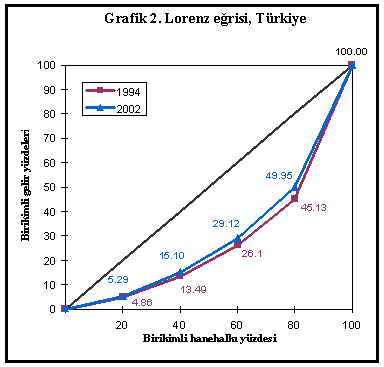 Kaynak: TUİK
GELİRİN YENİDEN DAĞILIMI
Gelirin yeniden dağılımı politikasında, zenginlerden çok vergi alınır, düşük gelirliler muaf tutulur.